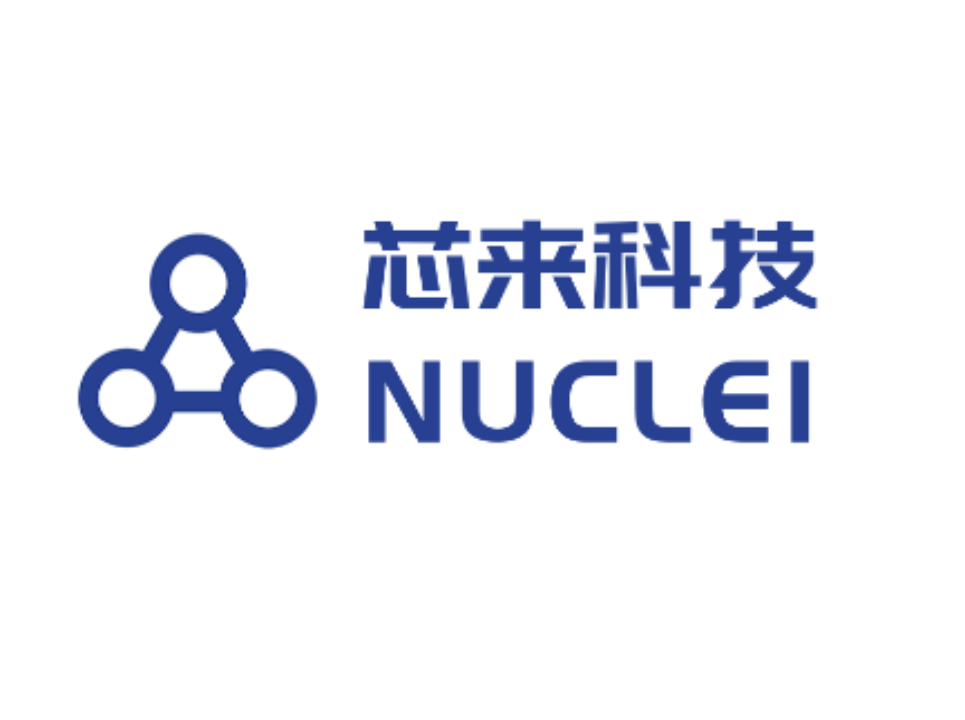 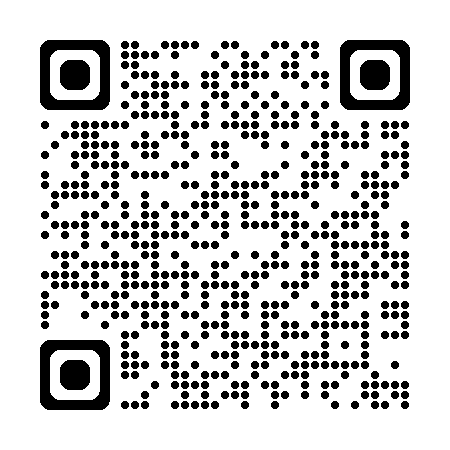 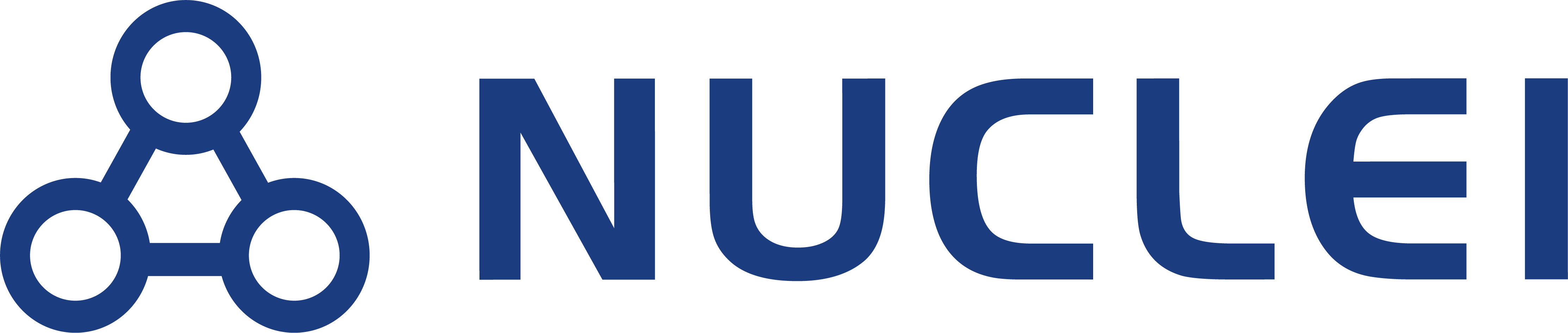 A Leading RISC-V CPU IP and Solution Vendor
AI DSA NI900 Processor
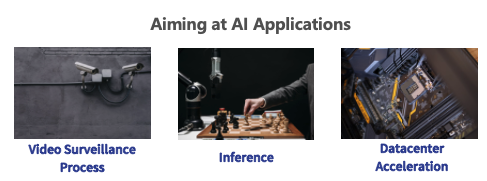 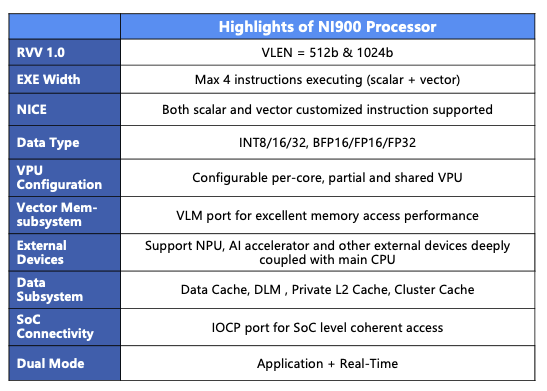 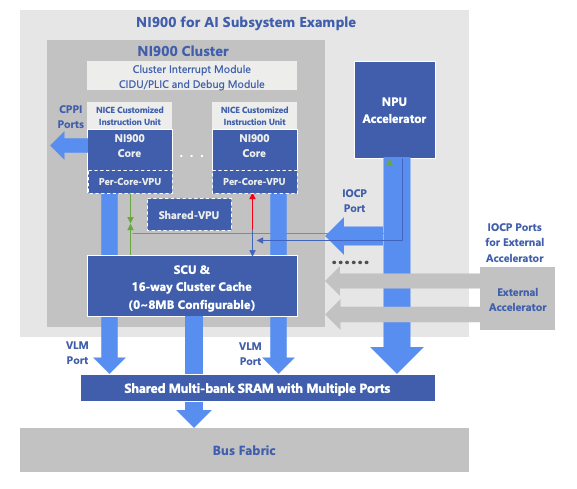 NI900 Processor VPU Performance
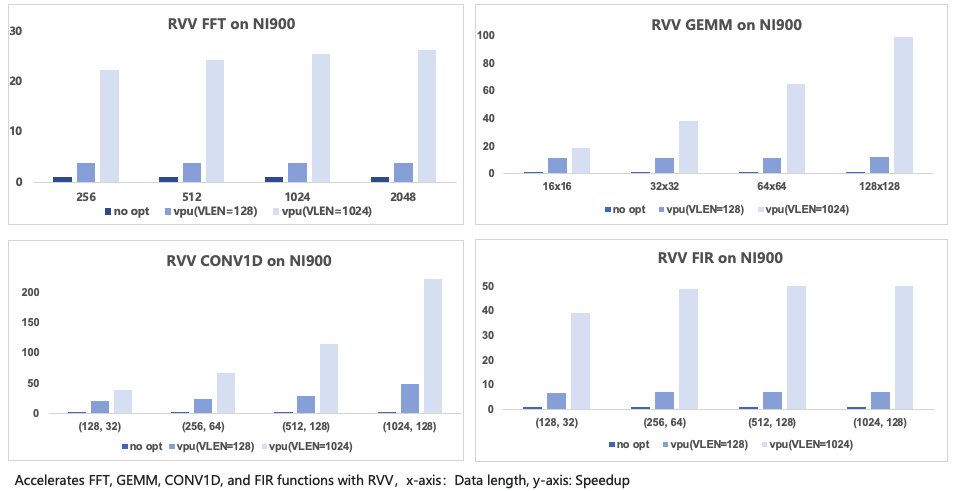